Introduction
Cont...
Classical Definition of Probability
Various Concepts
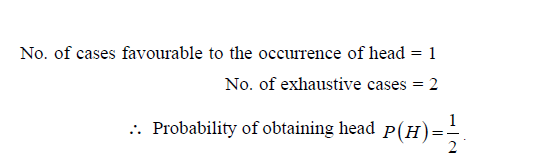 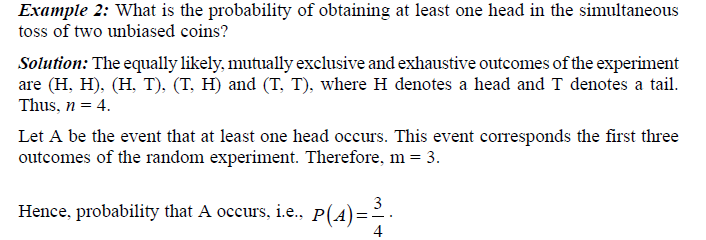 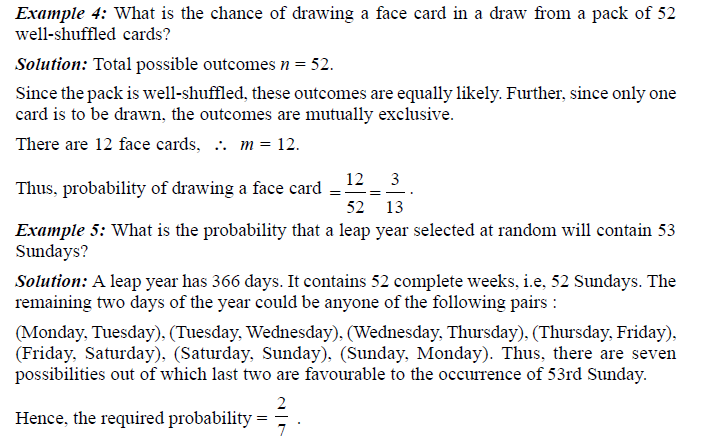 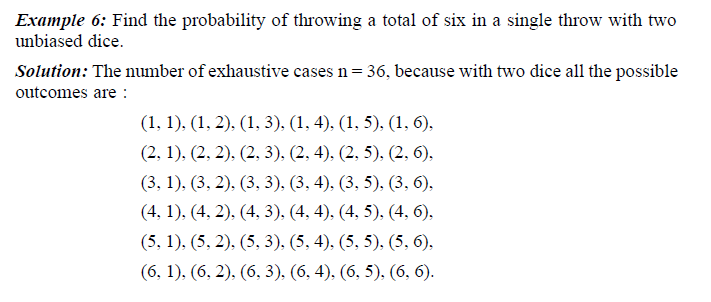 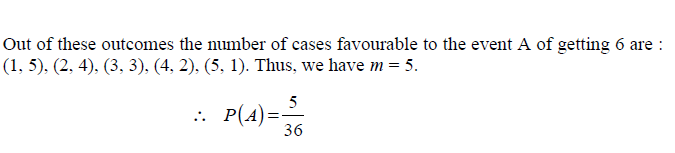 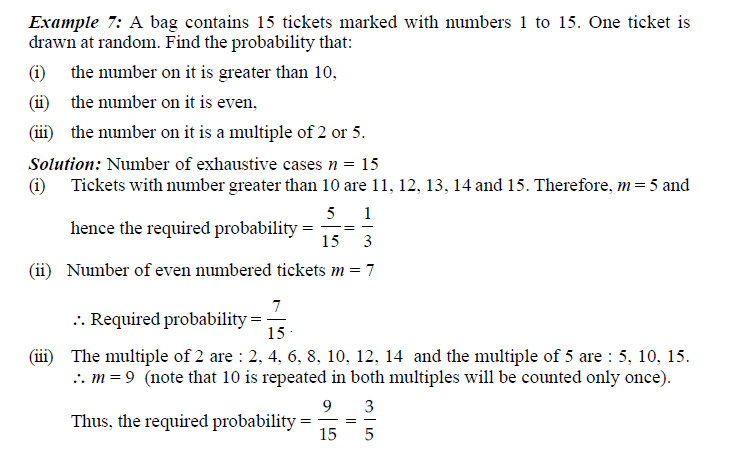 Counting Techniques
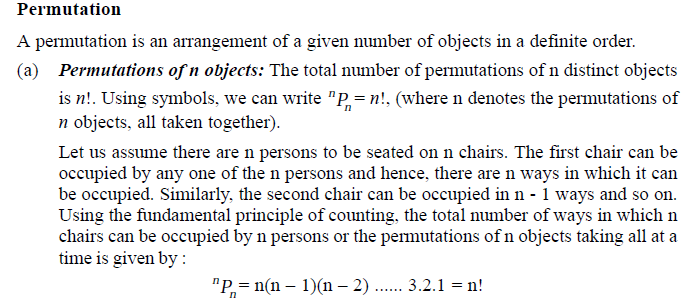 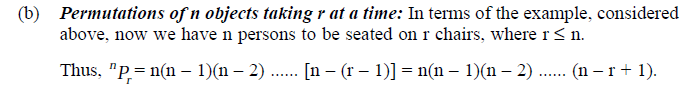 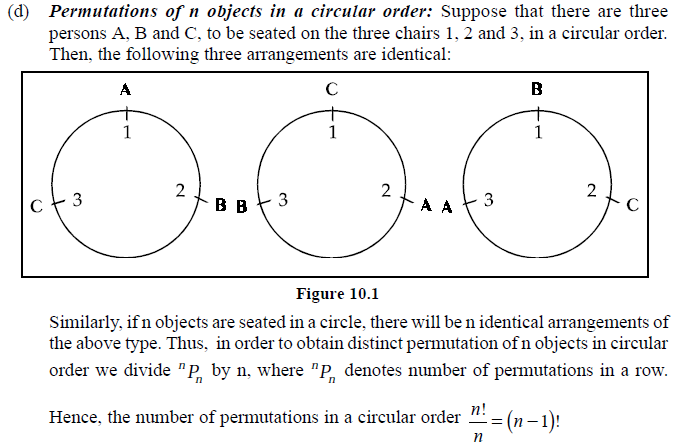 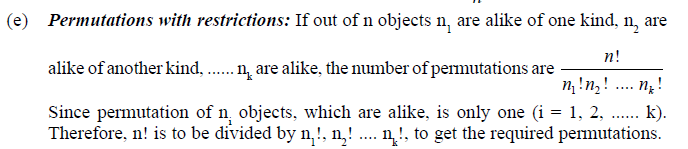 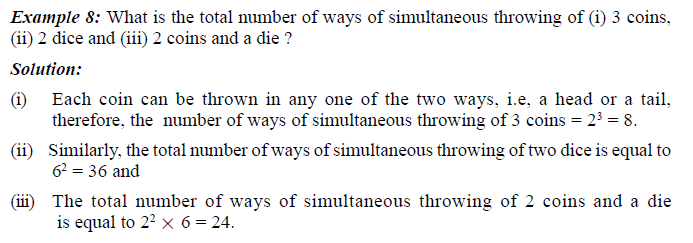 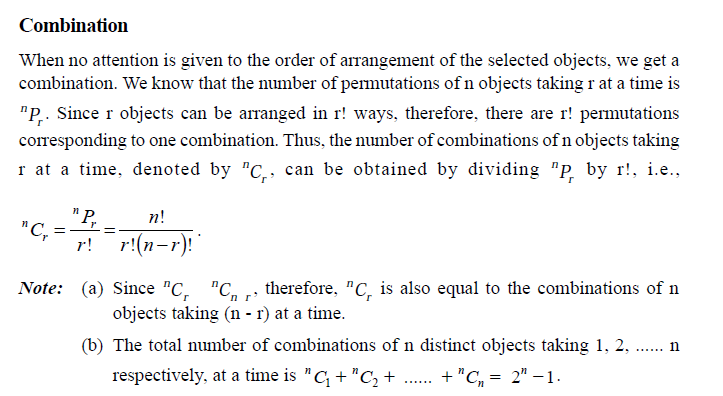 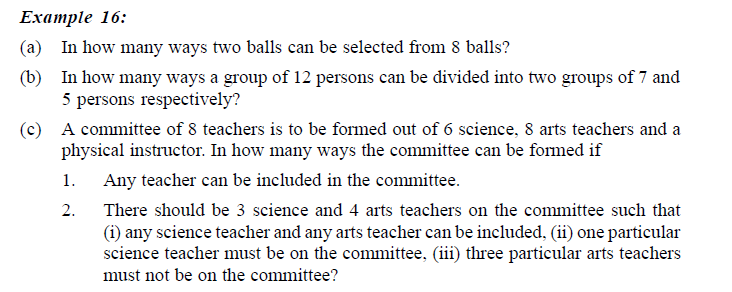 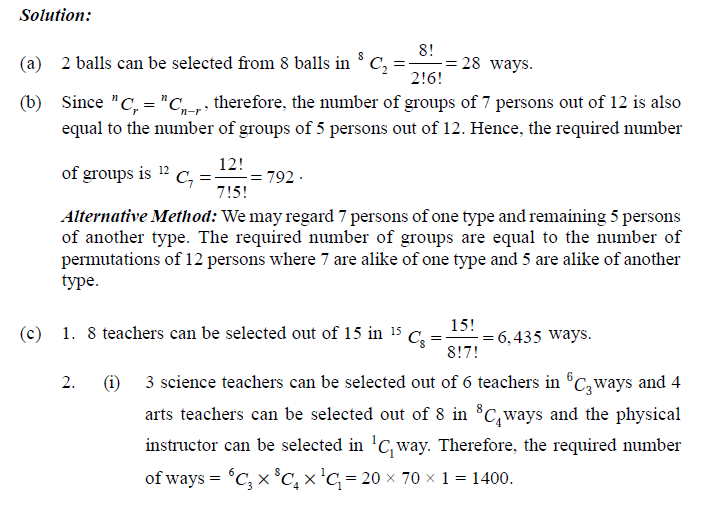 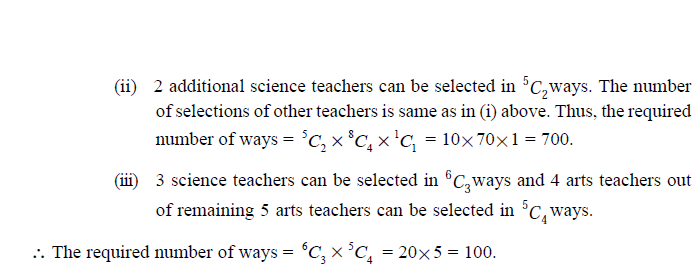